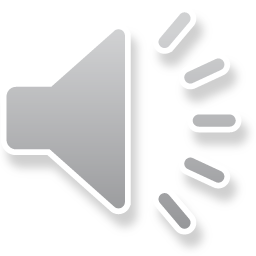 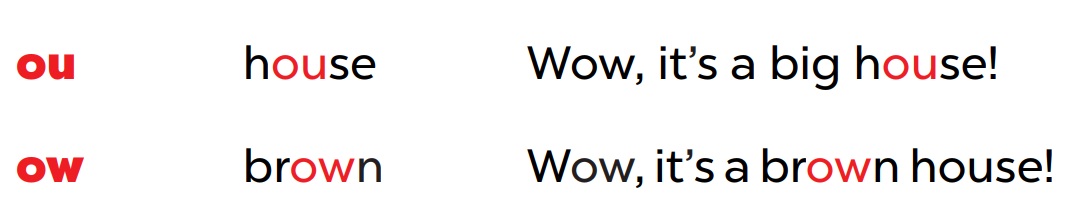 /aʊ/
ou
se
h
Wow, it’s a big house!
/aʊ/
ow
n
br
Wow, it’s a brown house!
3
Listen and circle.
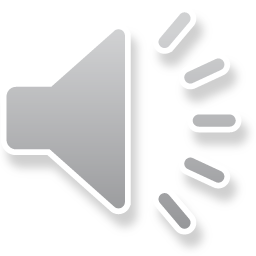 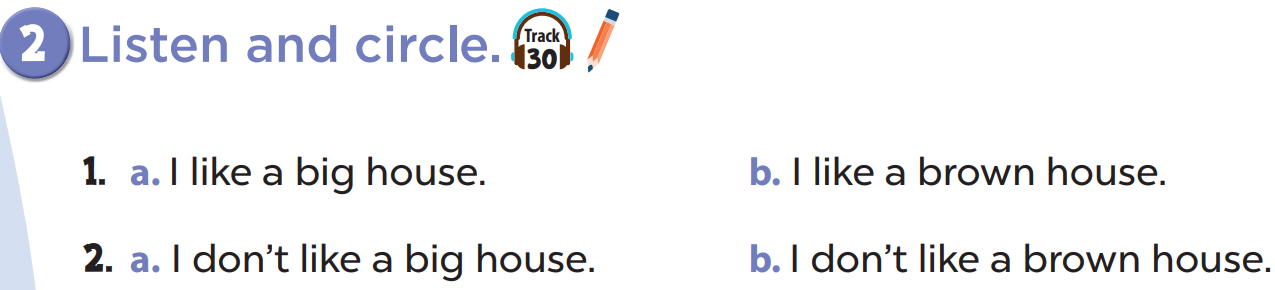 4
Let’s chant.
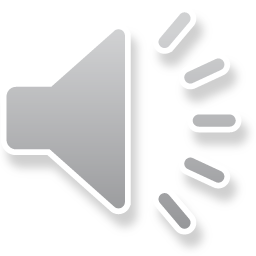 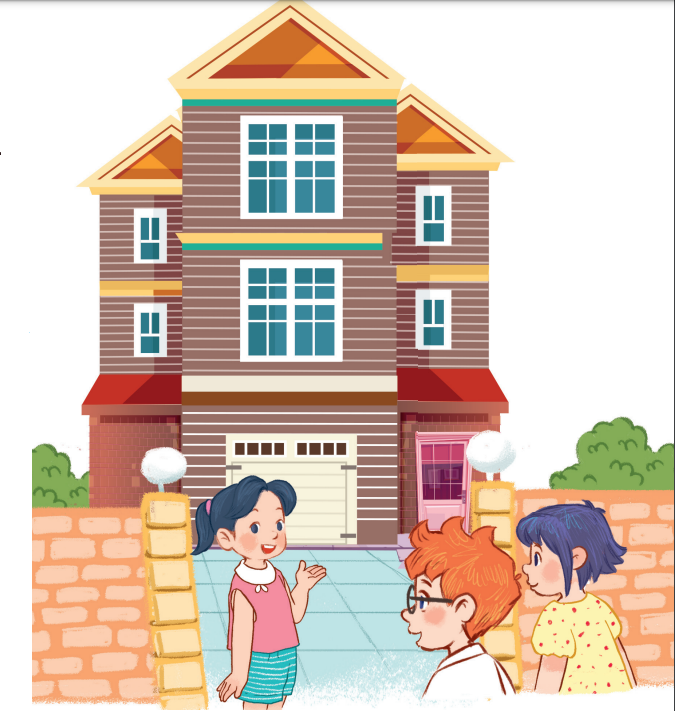 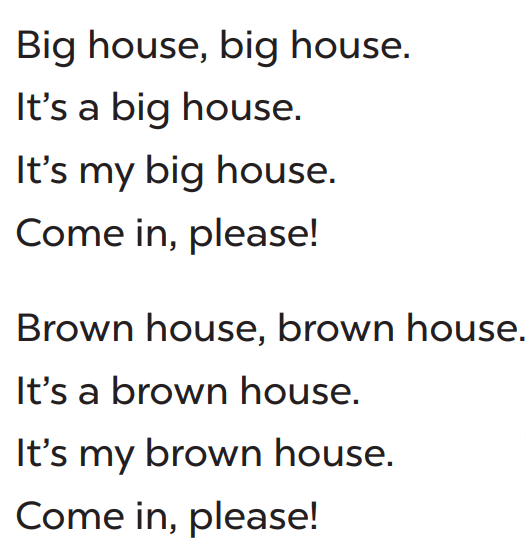